KAPPAS - Kor­keakou­luo­piske­li­joi­den op­pi­mis­tu­los­ten ar­vioin­ti Suo­mes­sa
20.2.2019
Taustaa
Korkeakouluopintojen tavoitteena on tukea 
opiskelijoiden oman alan asiantuntijuuden rakentumista,
koulutusalan keskeisten tietojen ja taitojen oppimista sekä
geneeristen taitojen ja työelämävalmiuksien oppimista.
Korkeakouluopinnot eivät aina tue geneeristen taitojen kehittymistä (Arum & Roksa, 2011; Badcock et al., 2011).
Osalla korkeakouluopiskelijoista vaikeuksia ilmiöiden omin sanoin ilmaisemisessa, argumentoinnissa, tiedon arvioinnissa ja johtopäätöksien tekemisessä (esim. Arum & Roksa, 2011; Hyytinen et al., 2015).
20.2.2019
Koulutuksen tutkimuslaitos - Finnish Institute for Educational Research
Mitä ovat geneeriset taidot ja mihin niitä tarvitaan?
Mitä ovat?
Käsitteellä tarkoitetaan yleistaitoja, joita tarvitaan kaikilla koulutusaloilla.
Usein luetaan kuuluvaksi mm. kommunikaatiotaidot, vuorovaikutustaidot ja kriittisen ajattelun taidot (ml. tiedon analysointi ja suhteuttaminen, ongelmanratkaisu & argumentointi).
Mihin tarvitaan?
Koulutusalakohtaisten tietojen ja taitojen oppimiseen (Hyytinen et al., 2018; Utriainen et al., 2017).
Laadukkaaseen ja ymmärtämiseen tähtäävään oppimiseen (Tuononen et al., 2019a).
Oman alan asiantuntijuuden rakentumiseen, sillä geneeriset taidot ovat myös keskeisiä työelämätaitoja (Tuononen et al., 2017, 2019b; Virtanen & Tynjälä, 2018).
20.2.2019
Koulutuksen tutkimuslaitos - Finnish Institute for Educational Research
Kappas-hankkeen tavoitteet
Hankkeen tavoitteena on tutkia
millä tasolla suomalaisten korkeakouluopiskelijoiden yleiset eli geneeriset taidot ovat, ja
miten taidot kehittyvät korkeakouluopintojen aikana, ja
millaisia koulutusalakohtaisia eroja ja yhtäläisyyksiä opiskelijoiden geneerisissä taidoissa voidaan tunnistaa?

Yleisiksi taidoiksi määritellään tässä yhteydessä 
Analyyttinen päättely ja arviointi (miten opiskelija osaa identifioida vaihtoehtoisten perusteluiden heikkoudet ja vahvuudet sekä miten hän osaa erottaa luotettavat lähteet epäluotettavista),
Ongelmanratkaisu (miten opiskelija osaa tunnistaa ongelmatilanteen ja ratkaista sen perustellusti),
Argumentatiivinen kirjoittaminen (tekstin vakuuttavuus ja argumentaation eheys; miten loogisesti ja selkeästi vastaus on rakennettu)
Oikeakielisyys
20.2.2019
Koulutuksen tutkimuslaitos - Finnish Institute for Educational Research
Arviointihankkeen koordinaatio ja toteuttajat
20.2.2019
Koulutuksen tutkimuslaitos - Finnish Institute for Educational Research
Osallistuvat korkeakoulut
20.2.2019
Koulutuksen tutkimuslaitos - Finnish Institute for Educational Research
Valmistelutoimet (10/2018–5/2019)
Testin (CLA+ International) käännösten tarkistaminen (10–12/2018)
Avoin kysymys (osaamistehtävä)
Monivalintaosio (25 kysymystä)
Taustatietokysely (~17+20 kysymystä)
Käännökset suomeksi ja suomenruotsiksi
Sähköisen testiympäristön valmistelu ja tarkistus (1–2/2019)
Kognitiiviset laboratoriot (2–5/2019)
käännösten ymmärrettävyyden testaus; ääneen ajattelun -metodi
24 kpl á 2 h
Amk – yliopisto, suomen- ja ruotsinkielisen opiskelijat & alemman kk-tutkinnon aloittavat & loppuvaiheen opiskelijat
20.2.2019
Koulutuksen tutkimuslaitos - Finnish Institute for Educational Research
Aineiston keruun valmistelut (5/2019–12/2019)
Opiskelijoiden valinta ja ’rekrytointi’ (5–8/2019)
Aloittavat (n = 100/kk) ja alemman kk-tutkinnon loppuvaiheen (n = 100/kk) opiskelijat
Otanta: 
koulutusalojen kansallinen edustavuus
poimitaan ryppäitä (luokkia) yksilöiden (opiskelijoiden) sijaan
pyritään ottamaan mahdollisuuksien mukaan korkeakoulujen toiveet koulutusalojen valinnassa
Osallistuvien motivointi
Korkeakoulujen yhdyshenkilöiden kouluttaminen (6–8/2019)
20.2.2019
Koulutuksen tutkimuslaitos - Finnish Institute for Educational Research
Testaus (9–12/2019)
Testaus (9–12/2019)
Valvottu noin kaksi tuntia kestävä testitilanne
Tehdään tietokoneilla
Aloittavat opiskelijat tarkoitus testata osana orientaatioviikkoa tai mahdollisesti myöhemmin osana jotain yhteistä kurssia 
Loppuvaiheen opiskelijat esim. osana alemman kk-tutkinnon tutkielmaopintoja
Korkeakoulun vastuulla järjestää testit
Tilat ja tietokoneet (testin voi tehdä myös omalla kannettavalla)
Valvonta ja paikallinen tekninen tuki
Korkeakoulujen yhdyshenkilöt koulutetaan testien järjestämiseen 
Kansallinen toteuttaja (KTL/HYPE) ja kansainvälinen koordinaattori (CAE) tarjoavat tukea mahdollisissa ongelmatilanteissa testauksen aikana.
20.2.2019
Koulutuksen tutkimuslaitos - Finnish Institute for Educational Research
Pisteyttäminen, analyysi ja raportointi (2020)
Pisteyttäminen
Kunkin osaamistehtävän pisteyttää 2 henkilöä
Arviointimatriisi, 1–6 pistettä/arviointikohde
Pisteyttäjät koulutetaan
Pääpisteyttäjä valvoo pisteytystä
Analyysi
CAE toteuttaa
Kansalliset lisäanalyysit sovitaan myöhemmin
Analyysiyksikkö korkeakoulu
Raportointi
Opiskelija saa testituloksen tietoonsa ja ’arvomerkin’ (badge)
Korkeakoulut saavat palauteraportin
Kansallinen raportti 
Tieteelliset artikkelit
20.2.2019
Koulutuksen tutkimuslaitos - Finnish Institute for Educational Research
Opiskelijakohtainen palaute ja sähköinen ’arvomerkki’
Kukin testiin osallistuva opiskelija saa tietoonsa, kuinka hyvin pärjäsi testissä suhteutettuna oman korkeakoulunsa muihin opiskelijoihin ja kaikkiin Suomessa testiin osallistuneihin.
Lisäksi opiskelija myös saa sähköisen diplomin (engl. CLA+ badge) siitä, kuinka hyvin hallitsee geneeriset taidot.
Kaikki viitearvot ovat anonyymeja, joten opiskelija ei voi tunnistaa muita testiin osallistuneita palauteraportista.
Opiskelija voi halutessaan liittää tiedon geneeristen taitojen tasosta esimerkiksi ansioluetteloonsa.
20.2.2019
Koulutuksen tutkimuslaitos - Finnish Institute for Educational Research
Esimerkit opiskelijapalautteessa ja ’arvomerkistä’
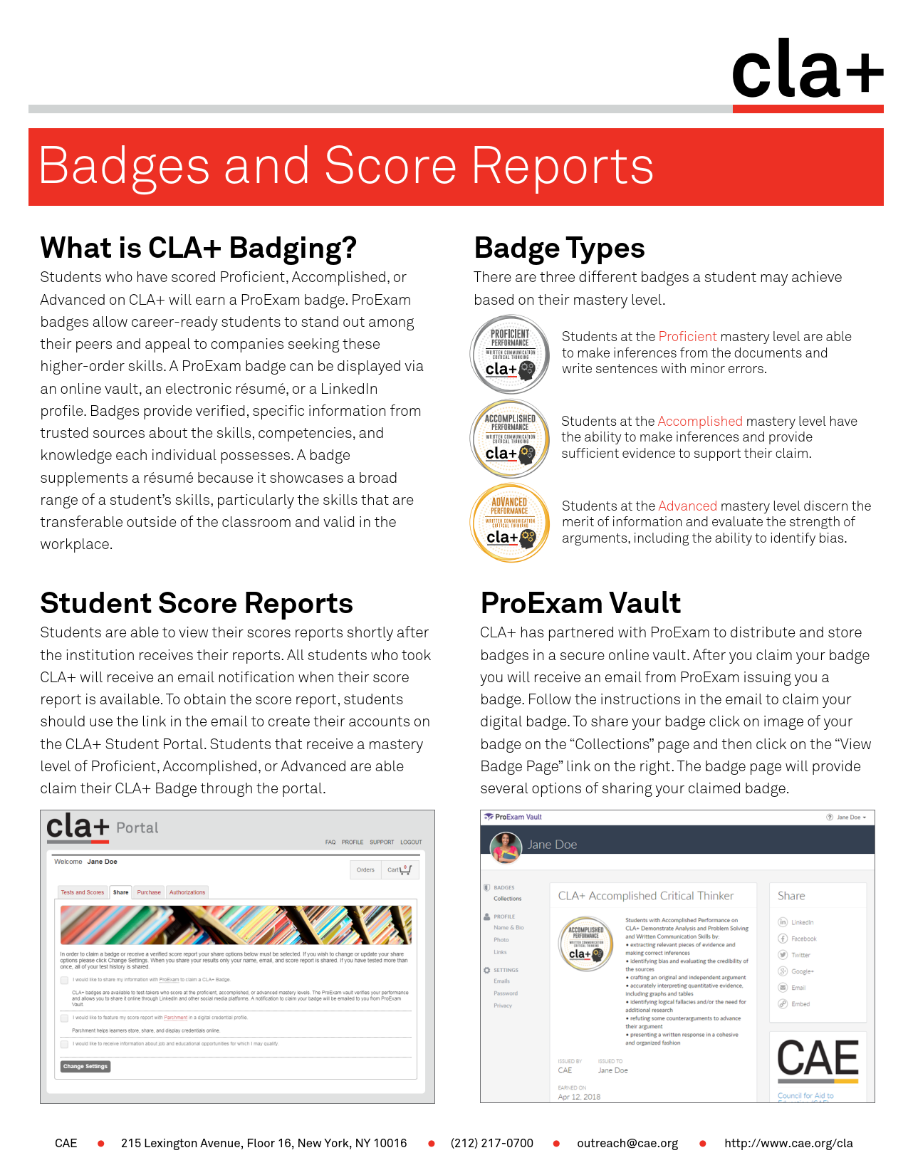 20.2.2019
Koulutuksen tutkimuslaitos - Finnish Institute for Educational Research
Korkeakoulukohtainen raportti
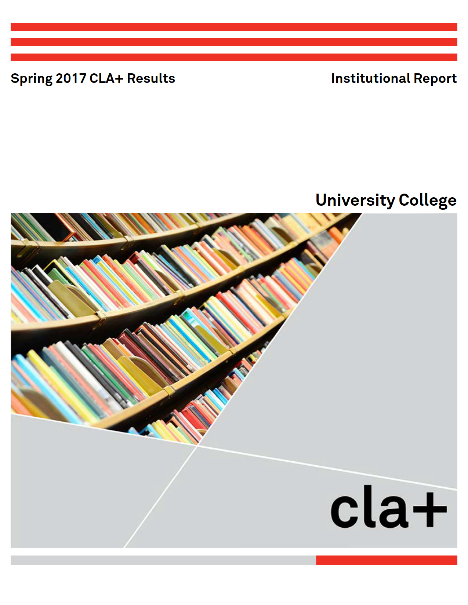 Kukin osallistuva korkeakoulu saa raportin omien opiskelijoidensa geneeristen taitojen tasosta.
Raportissa esitettyjen tulosten tavoitteena on kehittää korkeakoulun koulutusta ja opetusta.
Tulokset raportoidaan niin, että korkeakoulu tietää vain omat tuloksensa – kaikki viitearvot esitetään anonyymeina.
20.2.2019
Koulutuksen tutkimuslaitos - Finnish Institute for Educational Research
Lisätietoa hankkeessa
Erikoistutkija Jani Ursin (projektipäällikkö)
jani.p.ursin@jyu.fi
p. 0503030811

Yliopistonlehtori Heidi Hyytinen (varaprojektipäällikkö)
heidi.m.hyytinen@helsinki.fi
p. 0294120656

www-sivut:
https://ktl.jyu.fi/fi/hankkeet/kappas
20.2.2019
Koulutuksen tutkimuslaitos - Finnish Institute for Educational Research
Lähteet
Arum, R., & Roksa, J. (2011). Academically adrift. Limited learning on college campuses. Chicago: The University of Chicago Press.
Badcock, P.B.T., Pattison, P. E., & Harris, K-L. (2010) Developing generic skills through university study: a study of arts, science and engineering in Australia. Higher Education, 60(4): 441–458. 
Hyytinen, H., Nissinen, K., Ursin, J., Toom, A., & Lindblom-Ylänne, S. (2015). Problematising the equivalence of the test results of performance-based critical thinking tests for undergraduate students. Studies in Educational Evaluation, 44, 1–8. https://doi.org/10.1016/j.stueduc.2014.11.001.
Hyytinen, H., Löfström, E., & Lindblom-Ylänne, S. (2017). Challenges in argumentation and paraphrasing among beginning students in educational science. Scandinavian Journal of Educational Research, 61, 411–429. https://doi.org/10.1080/00313831. 2016.1147072.
Hyytinen, H., Toom, A., & Postareff, L. (2018). Unraveling the complex relationship in critical thinking, approaches to learning and self-efficacy beliefs among first-year educational science students. Learning and Individual Differences, 67, 132–142.
Utriainen, J., Marttunen, M., Kallio, E., & Tynjälä, P. (2016). University applicants' critical thinking skills: The case of the Finnish educational sciences. Scandinavian Journal of Educational Research. https://doi.org/10.1080/00313831.2016.1173092.
Virtanen, A., & Tynjälä, P. (2018). Factors explaining the learning of generic skills: a study of university students’ experiences. Teaching in Higher Education, DOI:10.1080/13562517.2018.1515195 
Tuononen,T., Parpala, A. & Lindblom-Ylänne, S. (2019a). Complex interrelations between academic competences and students' approaches to learning - Mixed-methods study. Manuscript submitted for publication. 
Tuononen, T., Parpala, A. & Lindblom-Ylänne, S. (2019b). Graduates’ evaluations of usefulness of university education, and early career success – A longitudinal study of the transition to working life. Assessment and Evaluation in Higher Education.https://doi.org/10.1080/02602938.2018.1524000 
Tuononen, T., Parpala, A. & Lindblom-Ylänne, S. (2017). The transition from university to working life - An exploration of graduates perceptions of their academic competences. In  Higher Education Transitions -Theory and Research. Kyndt, E. Donche, V., Trigwell, K. & Lindblom-Ylänne, S. (eds.) Routledge:Taylor & Francis Group, 238-253.
20.2.2019
Koulutuksen tutkimuslaitos - Finnish Institute for Educational Research